Algebra
10
sinf
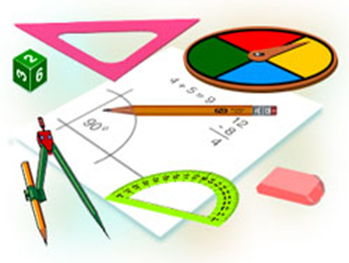 Mavzu:
Mantiqiy tengkuchlilik.
Mantiqiy qonunlar.
Komilov Mirodil Xosiljonovich X.T.V. tasarrufidagi AFIDUM matematika fani o‘qituvchisi.
Mustaqil bajarilgan topshiriqni  tekshirish
Mustaqil bajarilgan topshiriqni  tekshirish
Mustaqil bajarilgan topshiriqni  tekshirish
Mulohazaning simvolik shakli
Ma’nosiga qarab tabiiy tildagi sodda mulohazalarni harflar bilan erkin belgilab inkor, konyunksiya va dizyunksiya kabi mantiqiy bog‘lovchilar yordamida murakkabroq mulohazalarning rost-yolg‘onligiga e’tibor bermasdan simvolik ko‘rinishlarini tuzaylik.
Mulohazaning simvolik shakli
Rostlik jadvali
Inkor, konyunksiya va dizyunksiya uchun rostlik
jadvallarini umumlashtirib, murakkabroq mulohazalar uchun rostlik jadvalini tuzish mumkin.
Tavtologiya
Har doim rost bo‘lgan mulohaza mantiqiy qonun yoki tavtologiya deyiladi.
Mulohaza mantiqiy qonun ekanligini rostlik jadvali
yordamida isbotlash mumkin.
Mantiqiy teng kuchlilik
Ikkita mulohazaning rostlik jadvallaridagi mos ustunlari bir hil bo‘lsa, bu mulohazalar mantiqiy teng kuchli deyiladi.
Mulohazalarning teng kuchli ekanligini rostlik jadvali yordamida isbotlash mumkin.
Masalalar yechish
Masalalar yechish
Masalalar yechish
Masalalar yechish
Masalalar yechish
52. Mulohazalar tavtologiya bo‘ladimi:
Masalalar yechish
53. Mantiqiy teng kuchliliklarni isbotlang.
Ha
Yo‘q
Masalalar yechish
53. Mantiqiy teng kuchliliklarni isbotlang.
Ha
Masalalar yechish
53. Mantiqiy teng kuchliliklarni isbotlang.
Yo‘q
Masalalar yechish
Masalalar yechish
Masalalar yechish
Mustaqil yechish uchun topshiriq
Darslikning 
23-betidagi 54, 55-mashqlar.
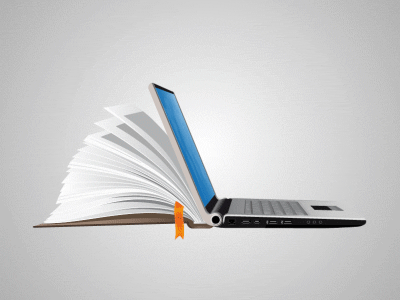 E’TIBORINGIZ UCHUN RAHMAT!